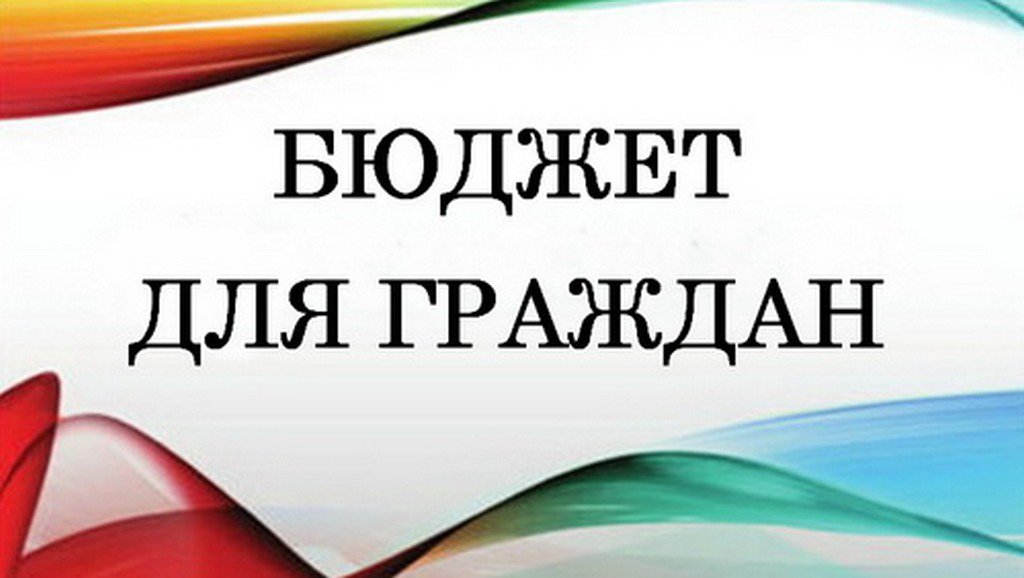 к проекту бюджета муниципального образования Усть-Лабинский район 
на 2021 год и плановый период 
2022 и 2023 годов
Уважаемые жители Усть-Лабинского района!
	

	В целях реализации принципа прозрачности, открытости бюджета и информирования жителей о расходовании средств бюджета разработан информационный ресурс «Бюджет для граждан» к проекту бюджета муниципального образования Усть-Лабинский район на 2021 год и на плановый период 2022 и 2023 годов.
	
	Бюджет для граждан познакомит вас с основами бюджетного процесса, данными проекта основного финансового документа муниципального образования.
	
	Бюджет для граждан направлен на увеличение степени информированности граждан о проводимой бюджетной политике в муниципальном образовании Усть-Лабинский район.
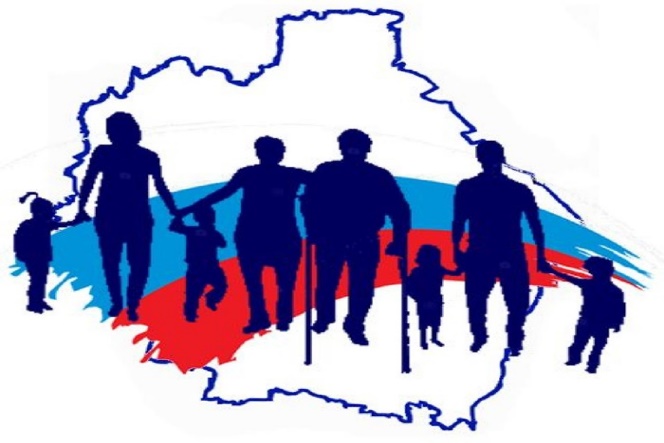 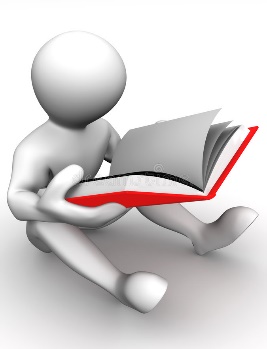 Основные понятия и определения
Бюджет́ (от старонормандского bougette—мешок с деньгами) - это план доходов и расходов, устанавливаемый на определенный период времени.
Бюджет муниципального района форма образования и расходования денежных средств, предназначенных для обеспечения задач и функций, отнесенных к предметам ведения муниципального образования.
	Каждый житель муниципального района является участником формирования этого плана с одной стороны как налогоплательщик, наполняя доходы бюджета, с другой стороны- он получает часть расходов как потребитель общественных услуг.
	Муниципалитет расходует поступившие доходы для выполнения своих функций и предоставление общественных (государственных и муниципальных) услуг: образование, культура, спорт, социальное обеспечение, поддержка экономики, гарантии безопасности и правопорядка, защита общественных интересов, гражданских прав и свобод и др..
	Граждане - и как налогоплательщики, и как потребители общественных услуг - должны быть уверены в том, что передаваемые ими в распоряжение муниципалитета средства используются прозрачно и эффективно, приносят конкретные результаты как для общества в целом, так и для каждой семьи, для каждого человека.
	 Муниципальный долг - обязательства, возникающие из муниципальных заимствований, гарантий по обязательствам третьих лиц, другие обязательства в соответствии с видами долговых обязательств, установленными Бюджетным кодексом Российской Федерации, принятые на себя муниципальным районом.
	Бюджетные инвестиции - бюджетные средства, направляемые на создание или увеличение за счет средств бюджета стоимости государственного (муниципального) имущества.
Основные понятия и определения
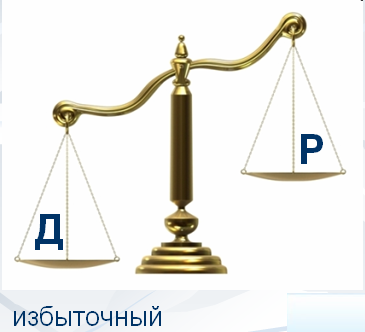 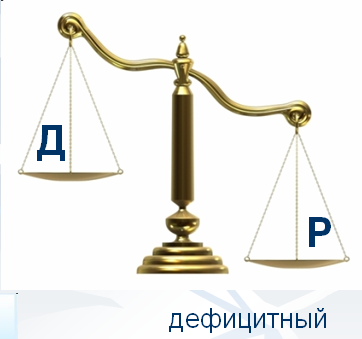 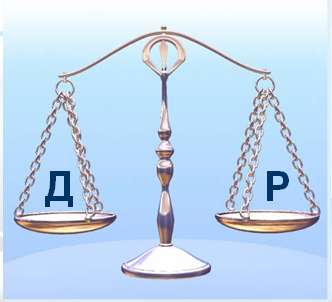 Сбалансированный
Доходы бюджета — денежные средства, поступающие в соответствии с законодательством в бюджет.
	Расходы бюджета — денежные средства, направляемые на финансовое обеспечение задач и функций округа.
	Сбалансированный бюджет – равенство доходов и расходов бюджета.
	Дефицит бюджета – это превышение расходов бюджета над его доходами.
	Профицит бюджета – превышение доходов бюджета над его расходами.
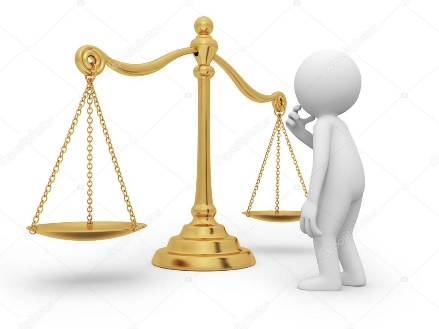 Виды бюджетов
Бюджетная система РФ состоит из бюджетов трех  уровней:
первый уровень – федеральный бюджет РФ и бюджеты государственных внебюджетных фондов;
второй уровень – бюджеты субъектов РФ и бюджеты территориальных государственных внебюджетных фондов;
третий уровень –местные  бюджеты.
	Все звенья соответствующих бюджетных систем самостоятельны, т.е. бюджеты принимаются соответствующими региональными и местными органами управления.
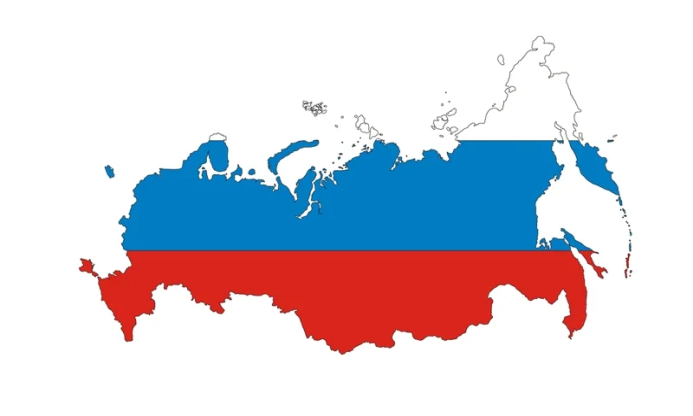 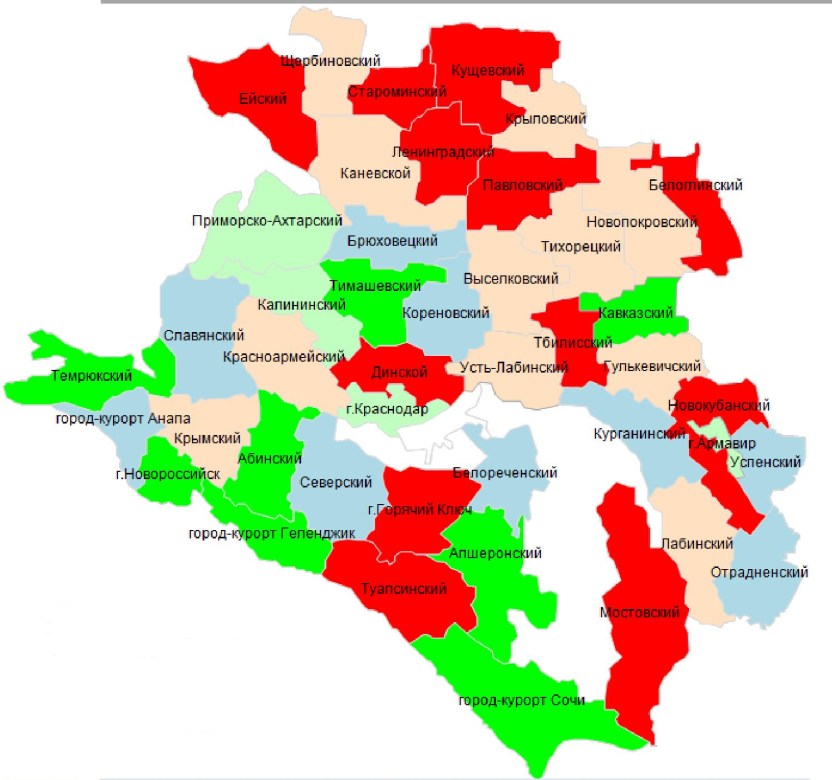 Федеральный бюджет РФ
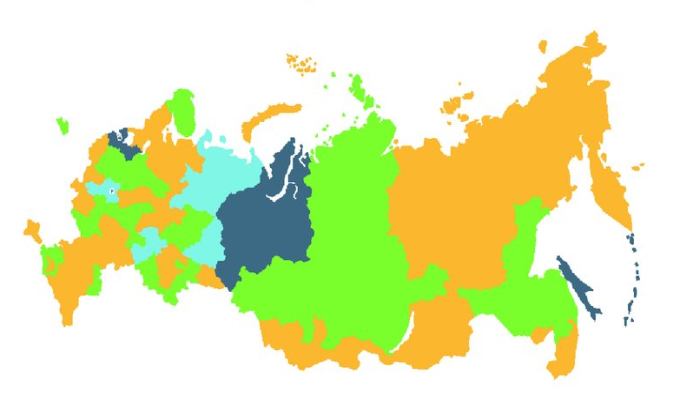 Местные  бюджеты
в т.ч бюджет муниципального
образования Усть-Лабинский район
Бюджеты субъектов РФ 
в т.ч. бюджет Краснодарского края
Основные понятия и определения
Межбюджетные отношения - отношения между органами государственной власти федерального, регионального уровней и органами местного самоуправления, связанные с формированием и исполнением соответствующих бюджетов
Дотации - межбюджетные трансферты, предоставляемые на безвозвратной основе на первоочередные расходы без установления конкретных целей использования
Межбюджетные трансферты –это передача денежных 
средств из одного уровня бюджета в другой
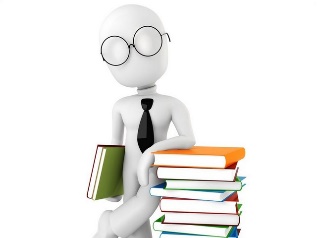 Субсидии - денежные средства, предоставляемые на решение приоритетных задач района при условии обязательного участия средств местных бюджетов.
Субвенции - денежные средства, предоставляемые местным бюджетам на выполнение переданных полномочий государственных органов власти.
Бюджетная система
Иные межбюджетные трансферты - денежные средства, предоставляемые в течение года муниципальным образованиям в целях компенсации выпадающих доходов и дополнительных расходов, а также на выделение грантов
Структура доходов бюджета
НЕНАЛОГОВЫЕ ДОХОДЫ
 Платежи, которые включают в доходы от использования имущества, находящегося в  муниципальной собственности; от платных услуг, оказываемых бюджетными учреждениями, находящимися в ведении соответственно органов местного самоуправления; средства, полученные в результате применения мер гражданско-правовой, административной и уголовной ответственности, и иные суммы принудительного изъятия; доходы в виде финансовой помощи и бюджетных ссуд, полученных от бюджетов других уровней бюджетной системы РФ и иные неналоговые доходы
НАЛОГОВЫЕ ДОХОДЫ 
Доходы от налогов и сборов предусмотренных законодательством Российской Федерации
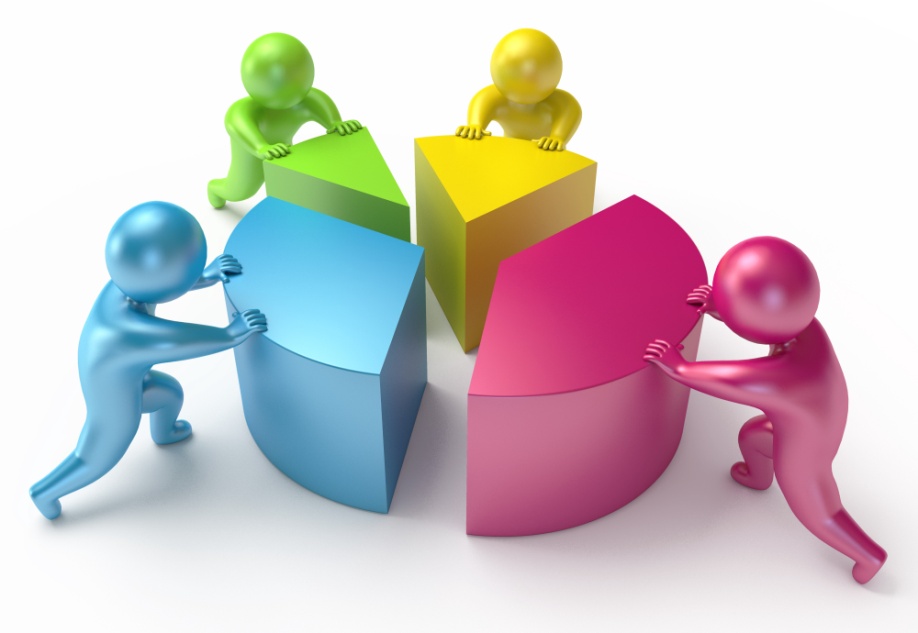 БЕЗВОЗМЕЗДНЫЕ ПОСТУПЛЕНИЯ 
Поступающие в бюджет денежные средства на безвозвратной и безвозмездной основе из бюджетов других уровней(межбюджетные трансферты в виде дотаций, субсидий, субвенций
ПРОЧИЕ БЕЗВОЗМЕЗДНЫЕ ПОСТУПЛЕНИЯ 
Поступающие в бюджет денежные средства на безвозвратной и безвозмездной основе от физических и юридических лиц
Структура расходов бюджета
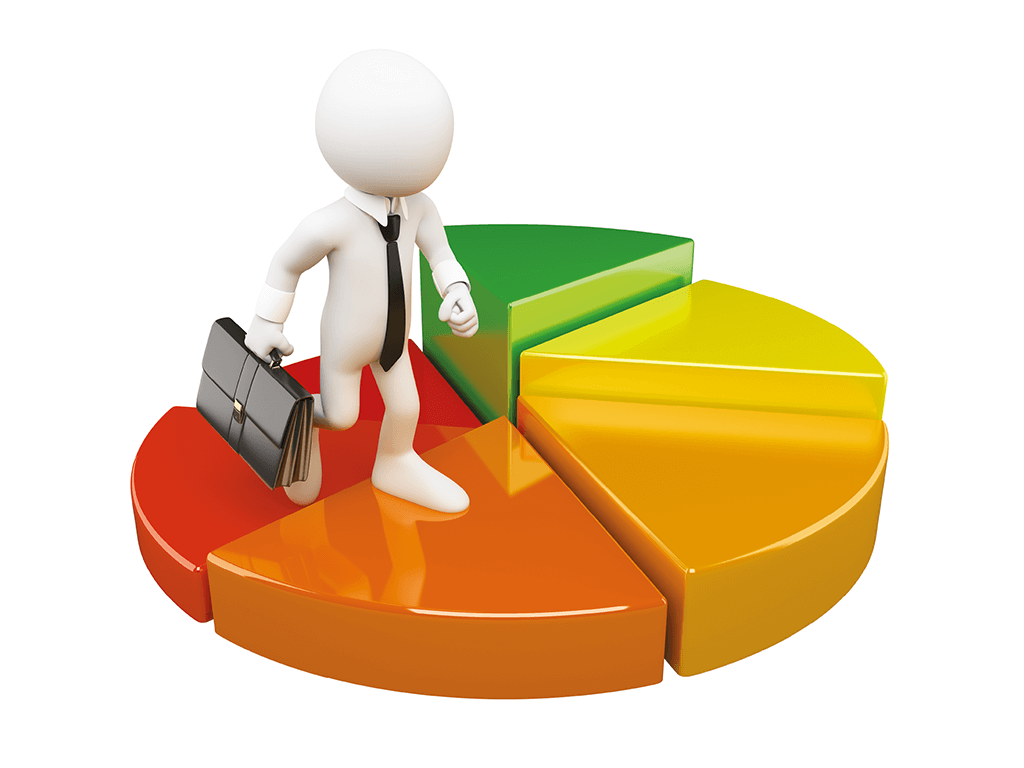 Бюджет муниципального района
Программные и непрограммные расходы
Муниципальные программы (18)
Непрограммные расходы
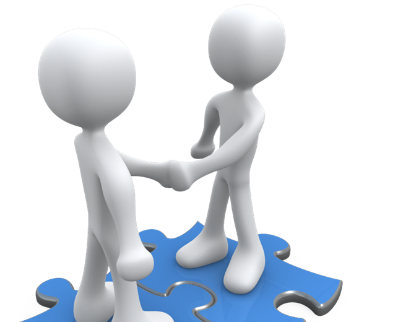 Основные понятия и определения
Муниципальные услуги (работы) - услуги (работы), оказываемые (выполняемые) органами исполнительной власти и муниципальными учреждениями.
	Муниципальное задание – документ, устанавливающий требования к составу, качеству, объему, условиям, порядку и результатам оказания муниципальных услуг (выполнения работ).
	Муниципальное казенное учреждение - муниципальное учреждение, осуществляющее оказание муниципальных услуг, выполнение работ и (или) обеспечение муниципальных функций в целях обеспечения реализации полномочий округа.
	Муниципальное бюджетное учреждение - некоммерческая организация, созданная органом исполнительной власти округа для выполнения работ, оказания услуг в целях обеспечения реализации полномочий округа в сферах науки, образования, здравоохранения, культуры, социальной защиты, занятости населения, спорта, а так же в иных сферах.
	Муниципальное автономное учреждение - это новый тип муниципального учреждения, обладающего большей финансово-хозяйственной самостоятельностью и большой степенью ответственности за результаты своей деятельности.
 
По состоянию на 1 января 2021 года осуществляют свою деятельность:
20 казенных, 69 бюджетных, 3 автономных учреждения 
и 3 органа местного самоуправления.
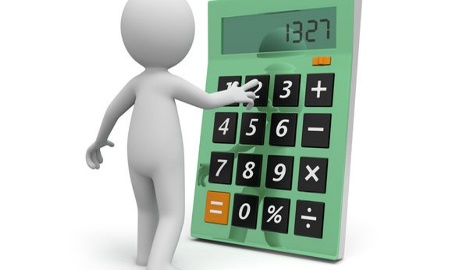 Расходы бюджета
Расходы бюджета- денежные средства, направляемые на финансовое обеспечение задач и функций государства и местного самоуправления.
Классификация расходов
по признакам
Функциональная классификация отражает направление средств бюджета на выполнение основных функций государства (раздел→ подраздел→ целевые статьи→ виды расходов)
Ведомственная классификация расходов бюджета непосредственно связана со структурой управления, она отображает группировку юридических лиц, получающих бюджетные средства (главные распорядители средств бюджета)
Экономическая классификация показывает деление расходов государства на текущие и капитальные, а также на выплату заработной платы, на материальные затраты, на приобретение товаров и услуг (категория расходов→ группы→ предметные статьи→ подстатьи)
Понятия и типы расходных обязательств
Расходные обязательства – это возникающие на основе закона, иного нормативного правового акта, договора или соглашения обязанности публично-правового образования или действующего от его имени бюджетного учреждения предоставить физическому или юридическому лицу, иному публично-правовому образованию средства из соответствующего бюджета.
Расходные обязательства
Публичные - возникающие на основе закона, иного нормативного правового акта публично-правового образования перед физическим или юридическим лицом, иным публично-правовым образованием, подлежащие исполнению в установленном соответствующим законом, иным нормативным правовым актом размере или имеющие установленный указанным законом, актом порядок его определения
Публичные нормативные -публичные обязательства перед физическим лицом, подлежащие исполнению в денежной форме в установленном соответствующим законом, иным нормативным правовым актом размере или имеющие установленный порядок его индексации
В целях надлежащего контроля за осуществлением расходных обязательств на органы муниципальной власти возложена обязанность по ведению реестра расходных обязательств.
	Реестр расходных обязательств – используемый при составлении проекта бюджета, свод (перечень) законов, иных нормативных правовых актов, муниципальных правовых актов, обуславливающих публичные нормативные обязательства и (или) правовые основания для иных расходных обязательств с указанием соответствующих положений (статей, частей, пунктов, подпунктов, абзацев) законов и иных нормативных правовых актов с оценкой объёмов бюджетных ассигнований, необходимых для исполнения включённых в реестр обязательств.
Источники финансирования дефицита бюджета
В процессе принятия и исполнения бюджета большое значение приобретает сбалансированность доходов и расходов. Если доходы превышают расходы, то возникает профицит. Но чаще всего расходы превышают доходы. В таком случае возникает дефицит.
Источниками финансирования дефицита бюджета
кредиты,
полученные от кредитных организаций
изменение остатков средств на счетах по учету средств местного бюджета
муниципальные займы, осуществляемые путем выпуска муниципальных ценных бумаг от имени муниципального образования
бюджетные кредиты, полученные от бюджетов других уровней бюджетной системы РФ
муниципальный долг,
то есть совокупность долговых обязательств муниципального образования
Этапы бюджетного процесса
Формирование проекта решения об исполнении бюджета
Составление отчетности
Отчетность
Планирование
Исполнение
Внесение Главой района Проекта решения об исполнении бюджета в Совет депутатов
Социальные выплаты населению
3
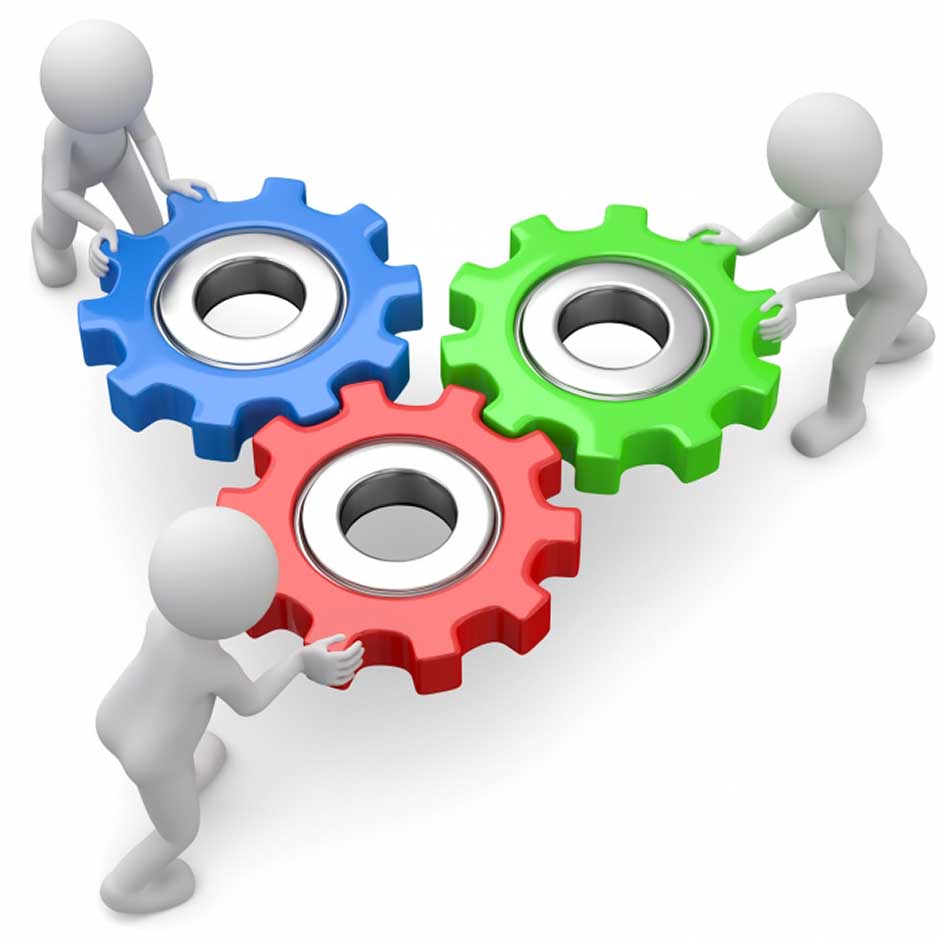 Оплата труда
Рассмотрение Проекта решения об исполнении бюджета Советом депутатов
Заключение контрактов, договоров
Публичные слушания
БЮДЖЕТНЫЙ ПРОЦЕСС
Принятие решения об исполнении бюджета Советом депутатов
Оплата иных расходов
Утверждение решения об исполнении бюджета главой района и председателем Совета депутатов
2
1
Формирование проекта бюджета
Утверждение бюджета главой и Председателем Совета депутатов
Внесение Проекта бюджета Главой района в Совет депутатов
Принятие бюджета Советом депутатов
Рассмотрение проекта бюджета Советом депутатов
Публичные слушания
Основные направления налоговой политики
Основная задача
Обеспечение роста доходного потенциала для сохранения бюджетной устойчивости и обеспечения бюджетной сбалансированности
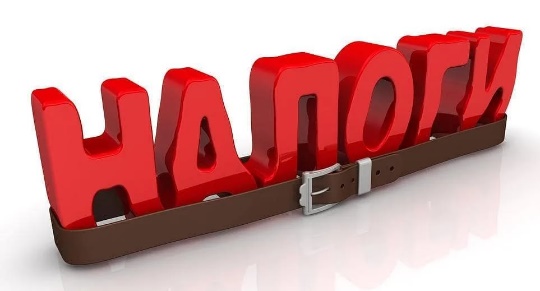 Основные  направления бюджетной политики
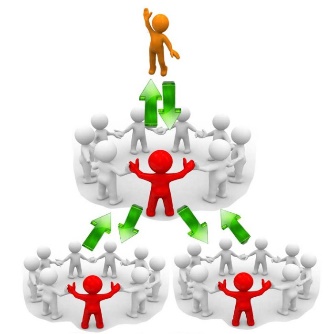 Основные параметры бюджета
Основные характеристики бюджета на 2021 год
Расходы
Расходы
Расходы
1 986,8
2 006,4
1 938,7
1 984,5
2 000,3
1 938,7
2,3
6,1
0,0
Доходы
Доходы
Доходы
Дефицит/
профицит
Профицит
Профицит
Основные характеристики бюджета на плановый период 
2022 и 2023 годы
2022 год
2023 год
Структура доходной части бюджета
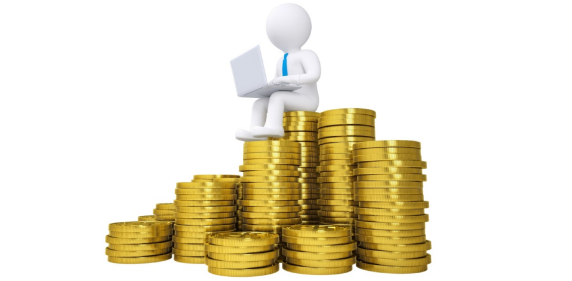 млн. рублей
Удельный вес поступлений доходов в общем объеме налоговых и неналоговых поступлений
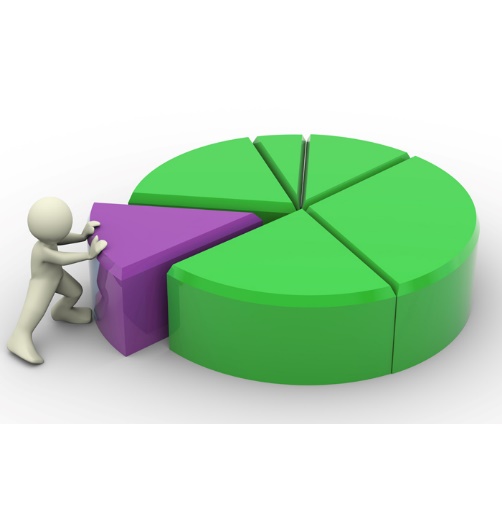 Налог на доходы физических лиц
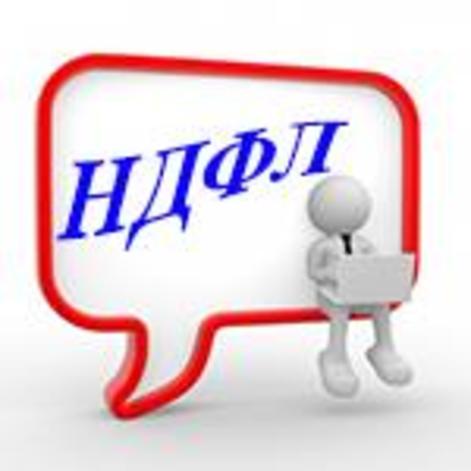 млн. рублей
Налог, взимаемый в связи с применением упрощенной системы налогообложения
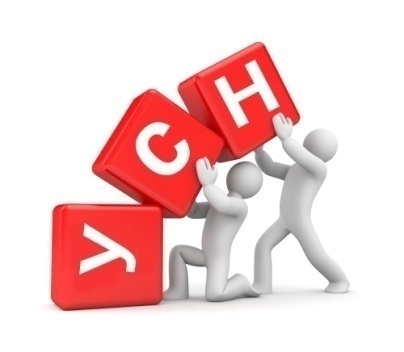 млн.рублей
Арендная плата за землю
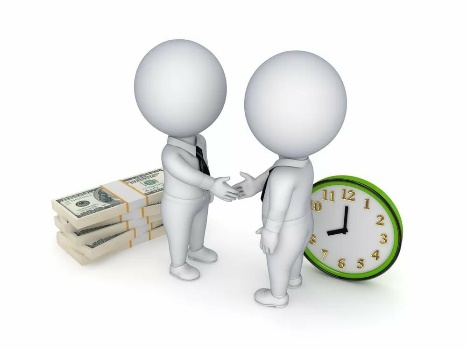 млн. рублей
Распределение бюджетных ассигнований по разделам  классификации расходов
млн. рублей
Социальная сфера
млн.рублей
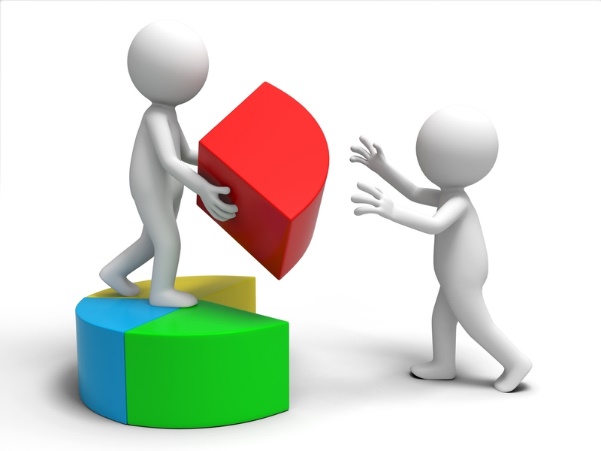 Образование
млн. рублей
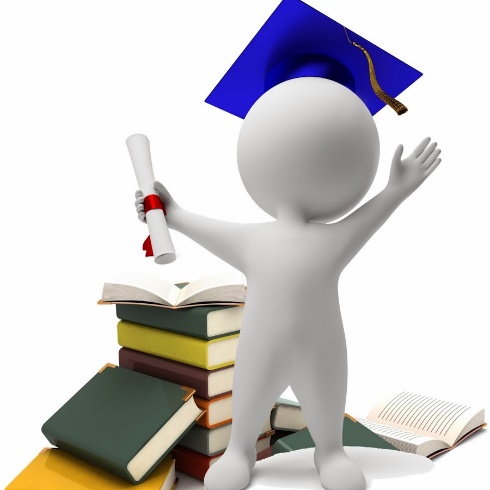 Культура, кинематография
млн.рублей
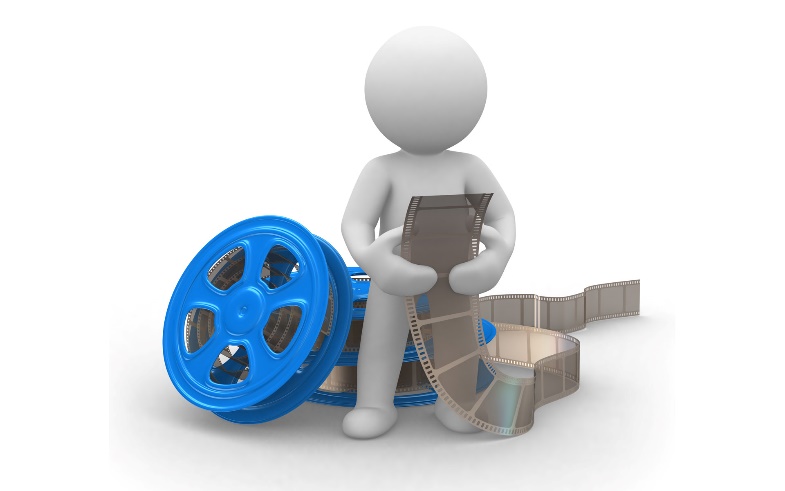 Физическая культура и спорт
млн. рублей
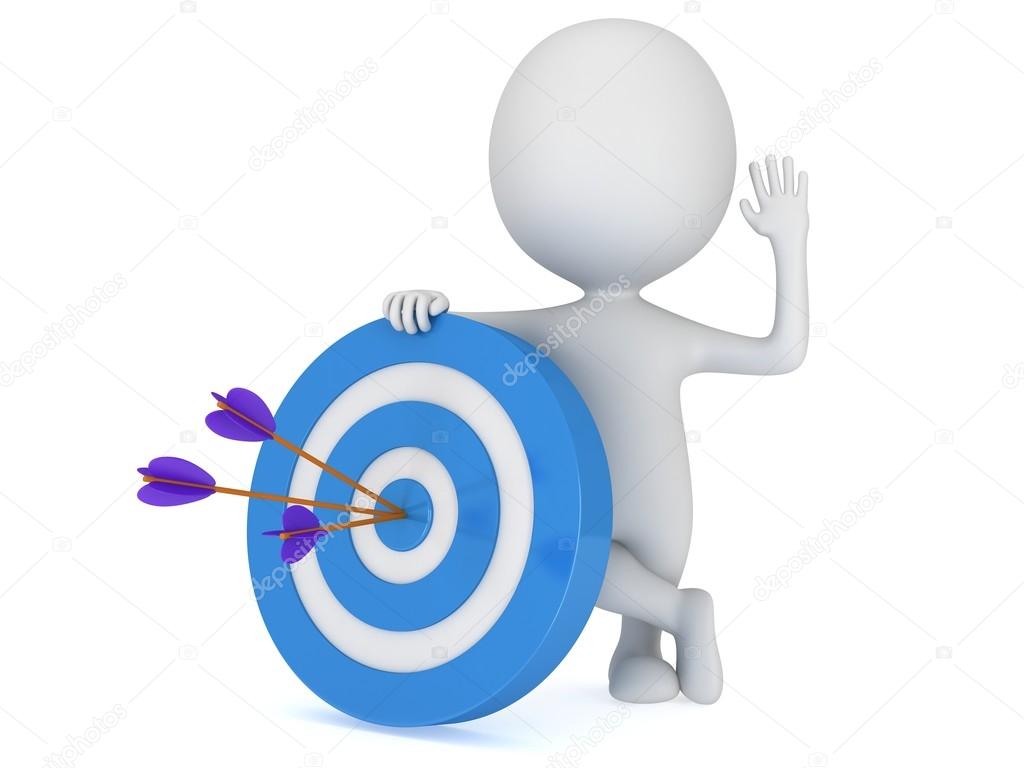 Жилищно-коммунальное хозяйство
млн.рублей
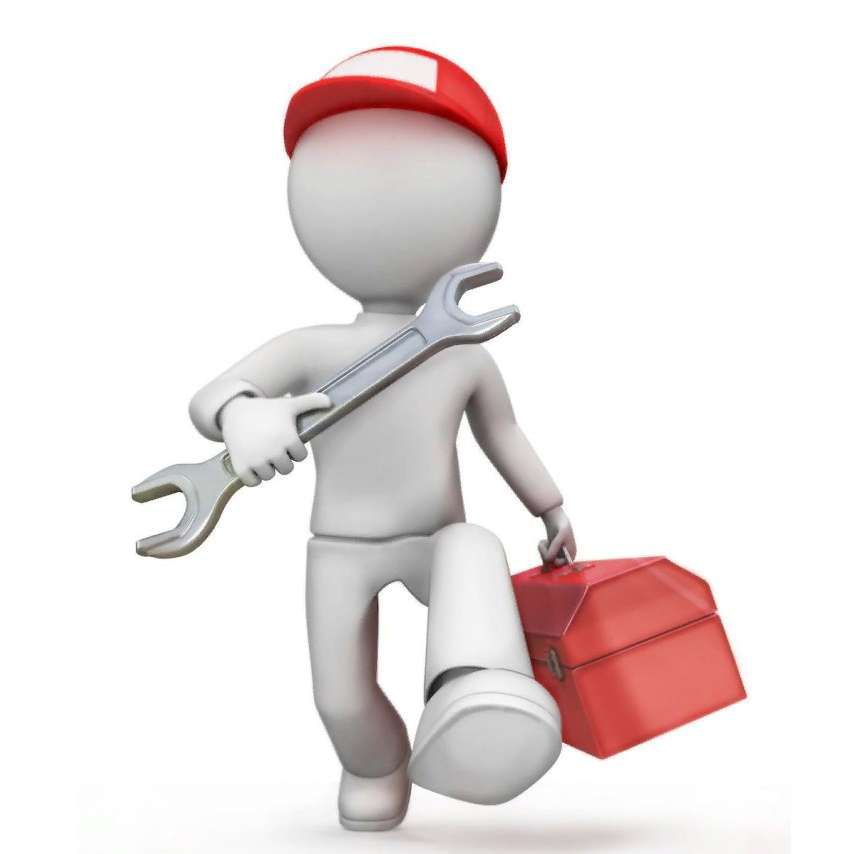 Социальная политика
млн. рублей
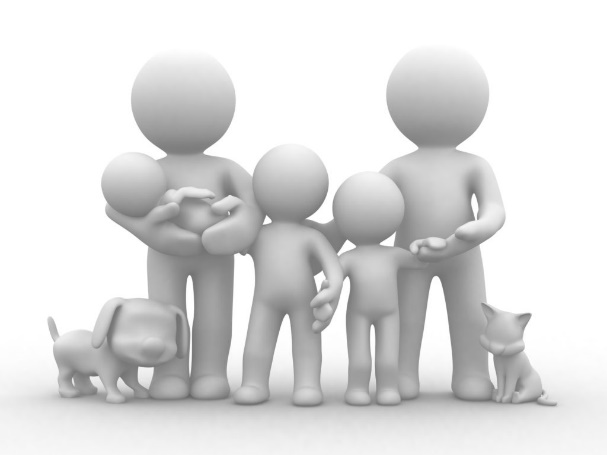 Национальная экономика
млн. рублей
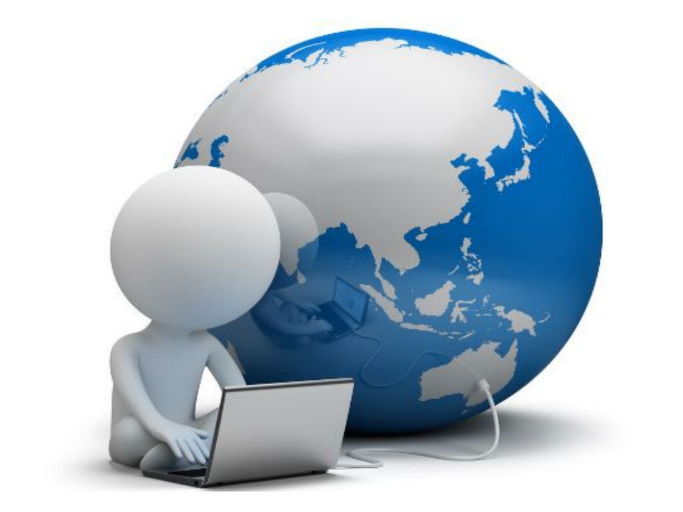 Программные и непрограммные расходы
2023 год
Программный бюджет
2022 год
Программный бюджет
2021 год
Программный бюджет
137,7 млн.руб. или 7,1%
1 801 млн.
руб.
 или 92,9%
118,3 млн.руб. или 5,9%
1 881 млн.
руб.
 или 94,1%
101,5 млн.руб. или 5,1%
1 883 млн.
руб.
 или 94,9%
Непрограммные расходы
Органы власти, функции по переданным полномочиям
Муниципальные программы
18 муниципальных программ
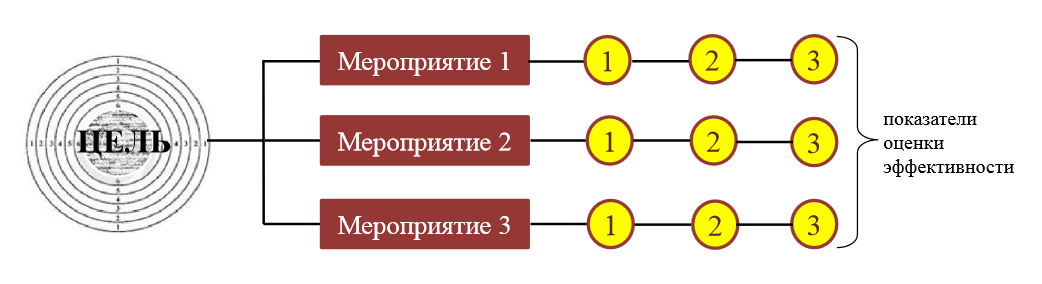 Программная структура расходов  бюджета
млн. рублей
Непрограммные расходы бюджета
млн. рублей
Муниципальный долг
млн. рублей
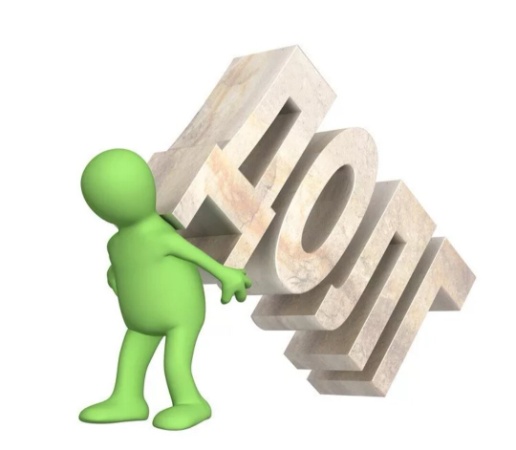 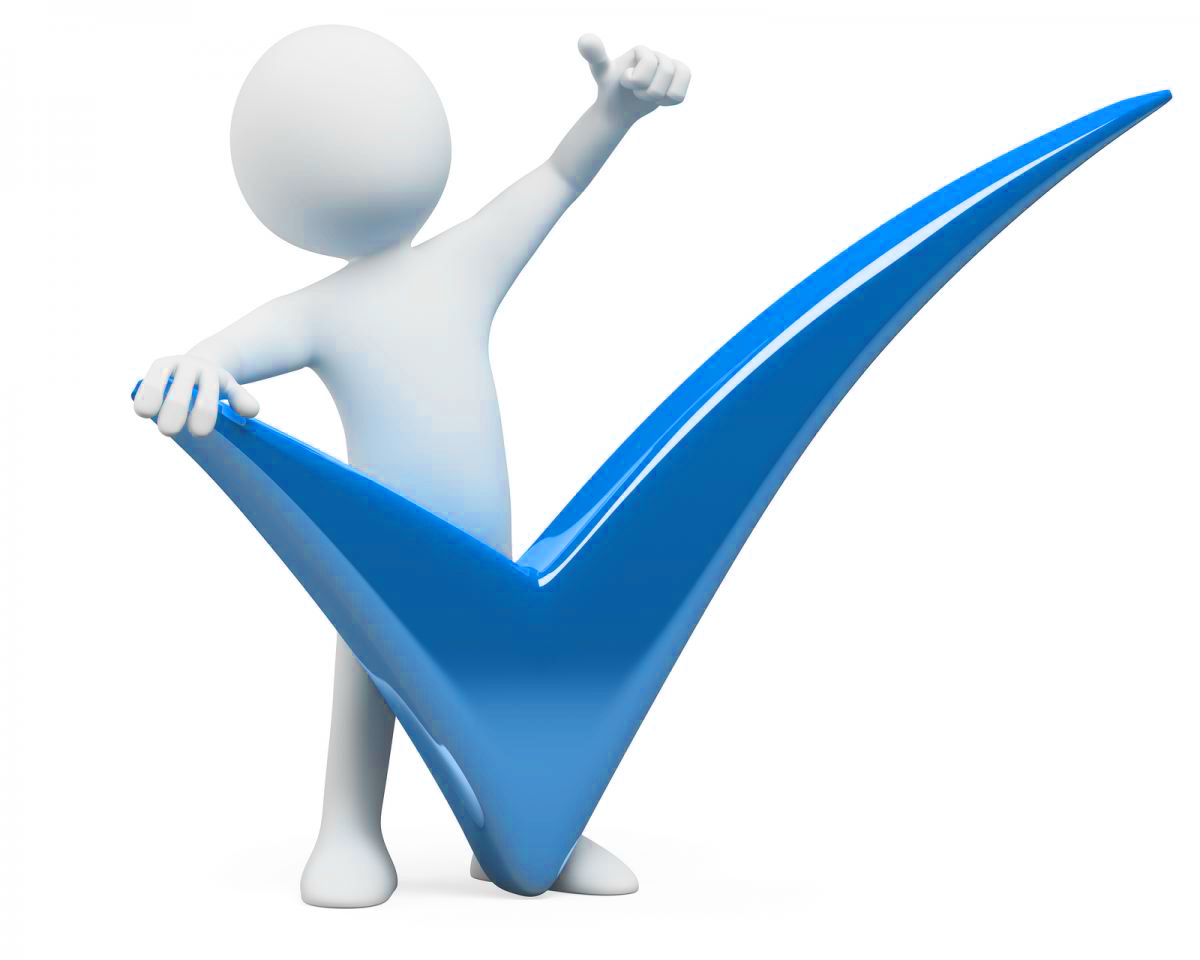 Спасибо за внимание